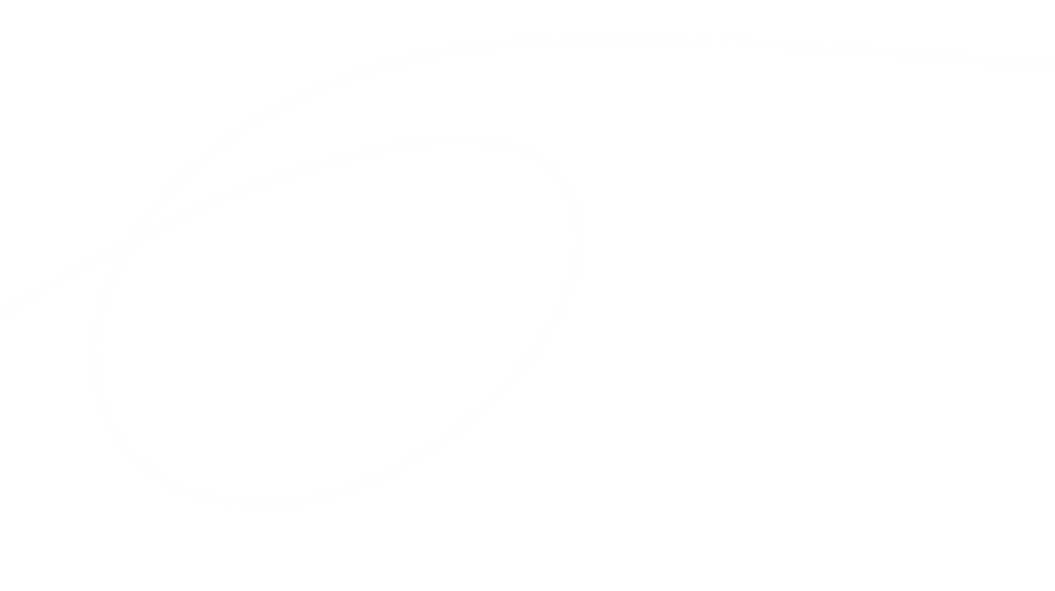 Identity Stories
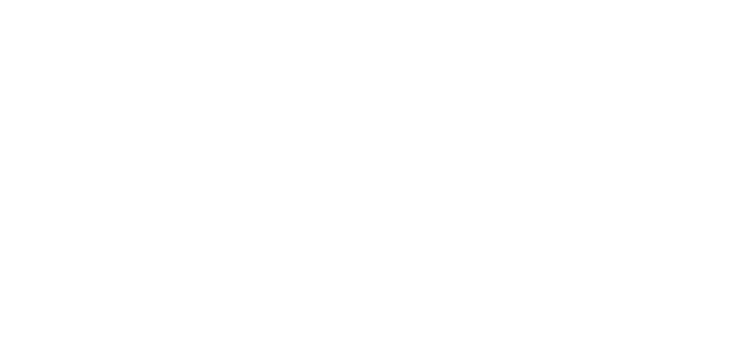 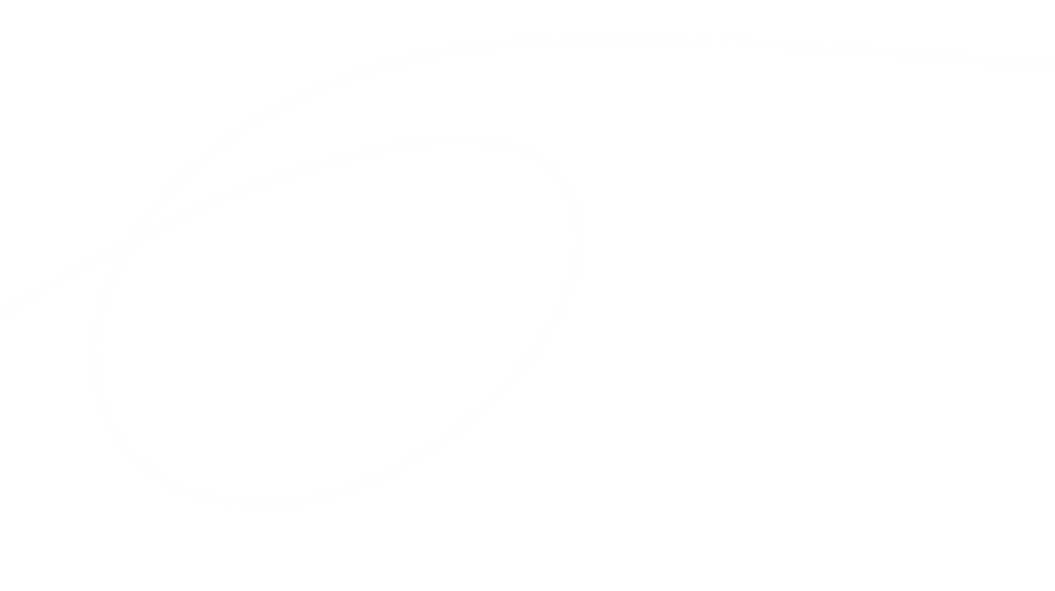 Why is there power in sharing your story with others?
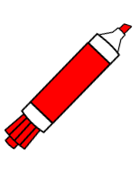 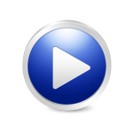 Quick check: Are we in a Safe Space?  Review class safe space agreement or PLAY film
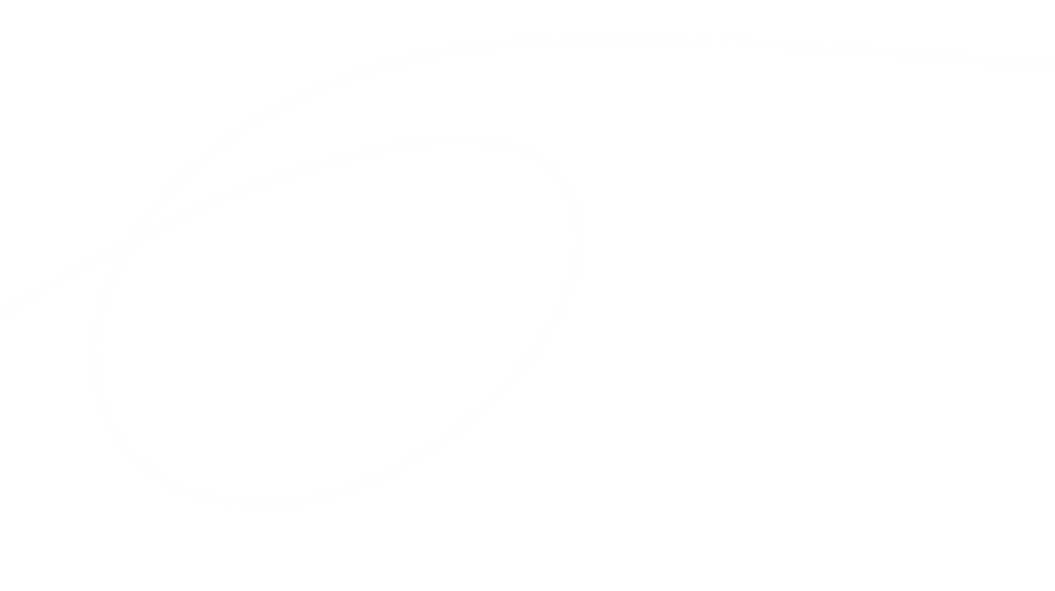 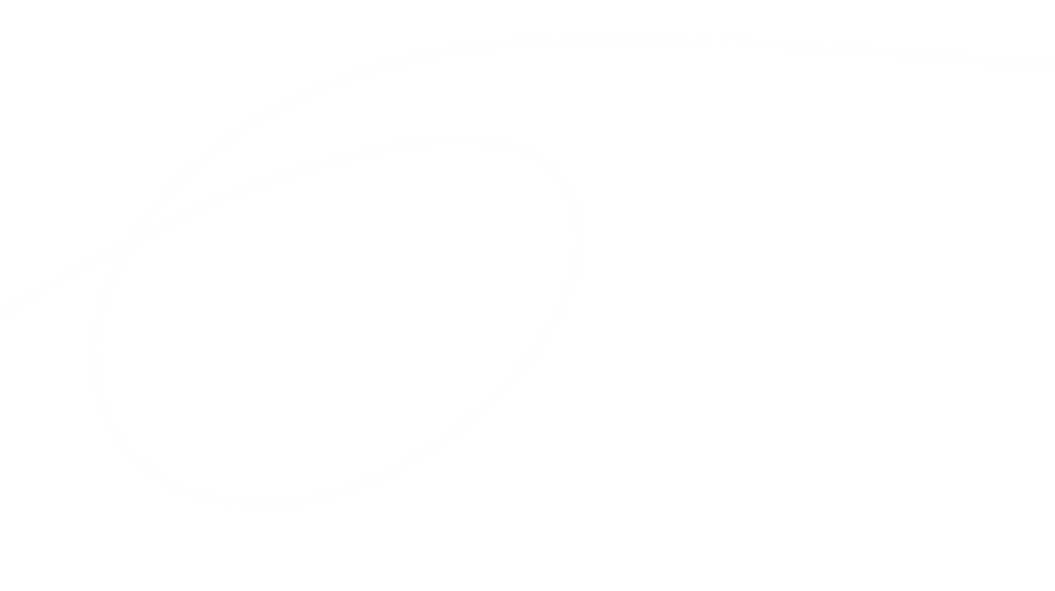 Activity 1: Write yourself out!
Write responses to the following series of prompts. 

You will have 2 minutes per prompt.
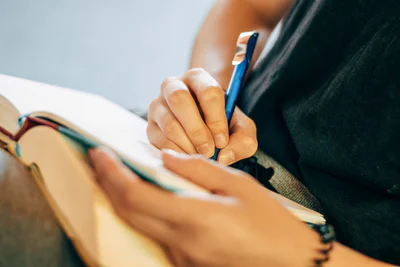 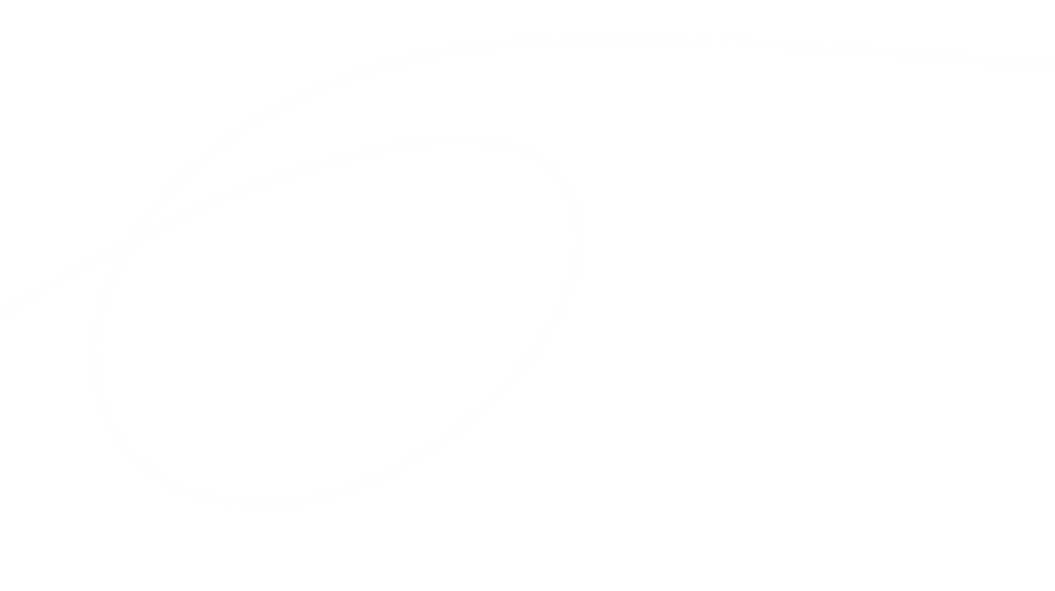 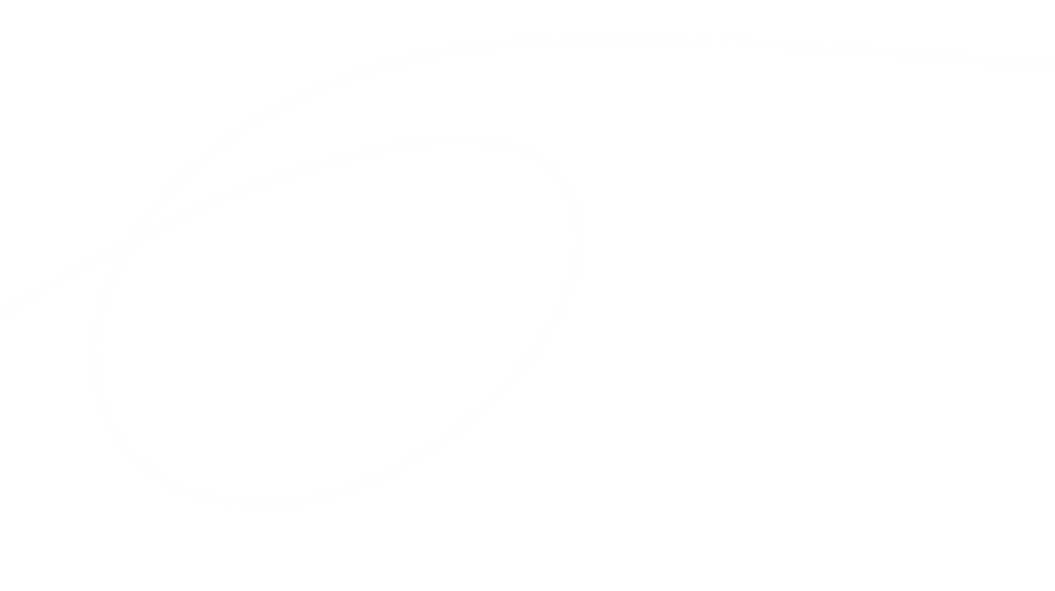 Prompt 1 List five things that the sounds in your name remind you of. These may be words that rhyme with your name; things that you associate with individual sounds; or a combination.

Prompt 2 Make five statements beginning “My name is…” You may
name yourself after any person or thing you choose.

Prompt 3 List one sight, one sound, one taste, one smell, and
one texture you remember from your childhood.

Prompt 4 Make three statements beginning “My name means…” You may use the actual etymological origins of your name; you may also make some up.

Prompt 5 List three things that are holy/sacred/important to you.
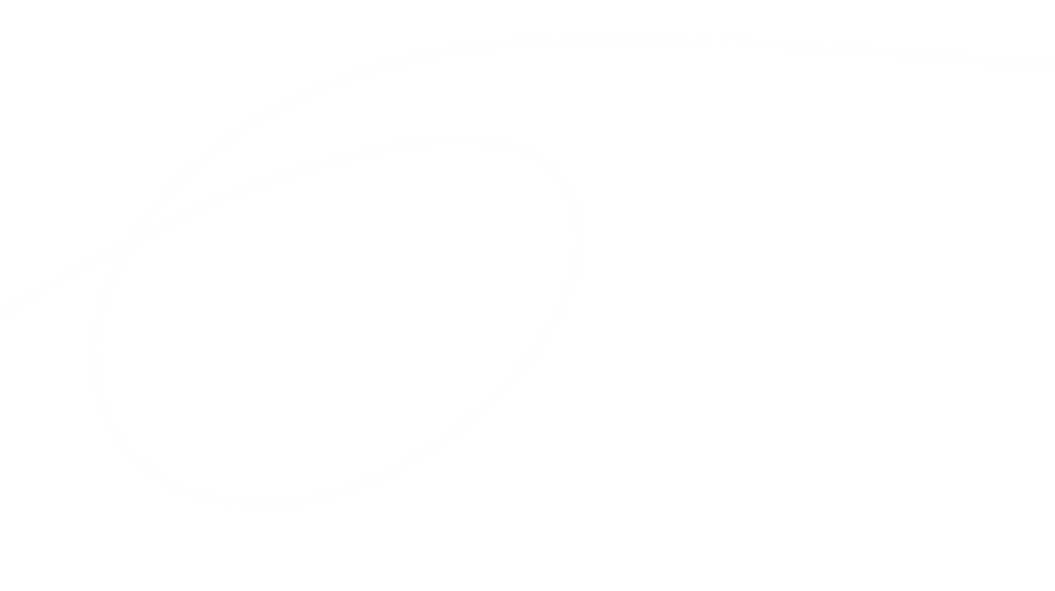 Reflection questions
• How did you find the process of writing with a specific time limit?

• Did you find any of the steps easier/difficult? Why?
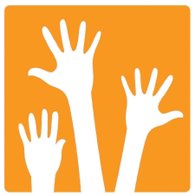 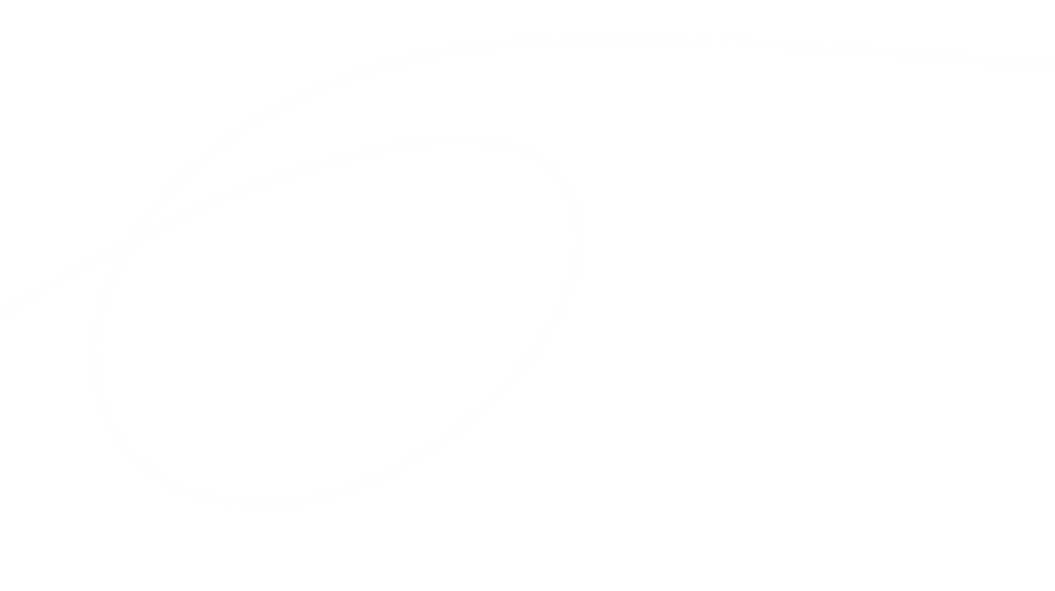 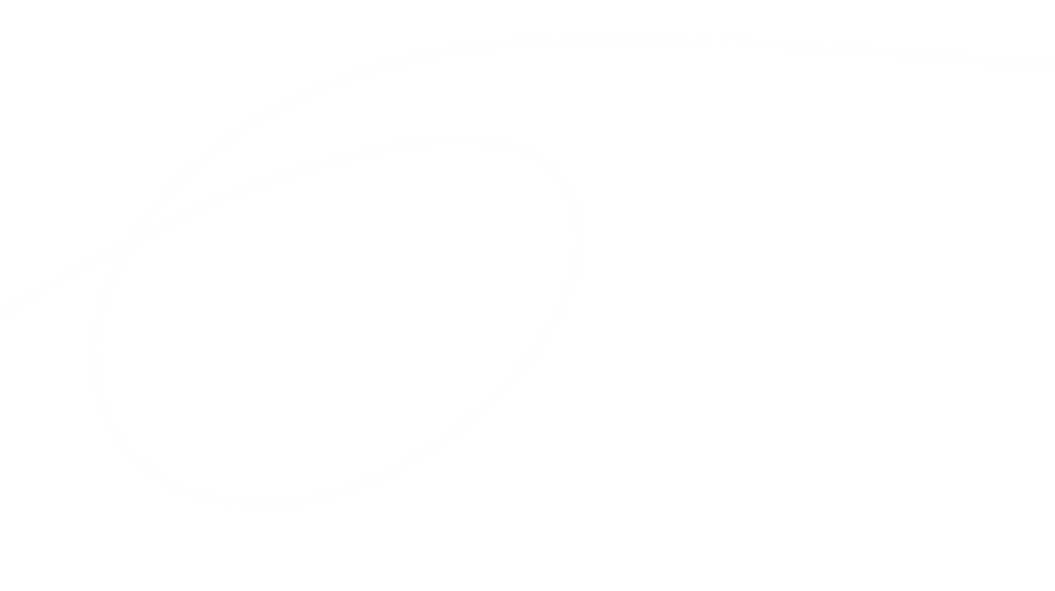 Activity 2: My name, my story!
Write a poem or short essay which reflects your own name and aspects of your identity.

You may use your Identity Backpacks, Circles of Me from previous lessons. You may also use as much or as little of the language generated in the ‘Write yourself out!’ activity.
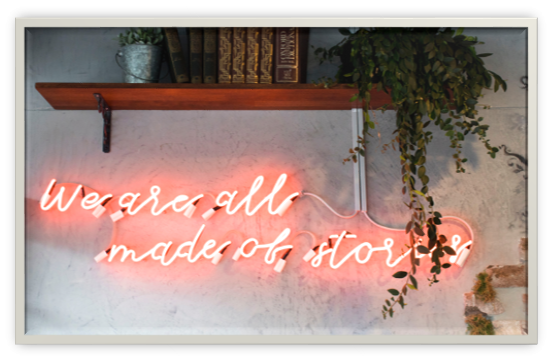 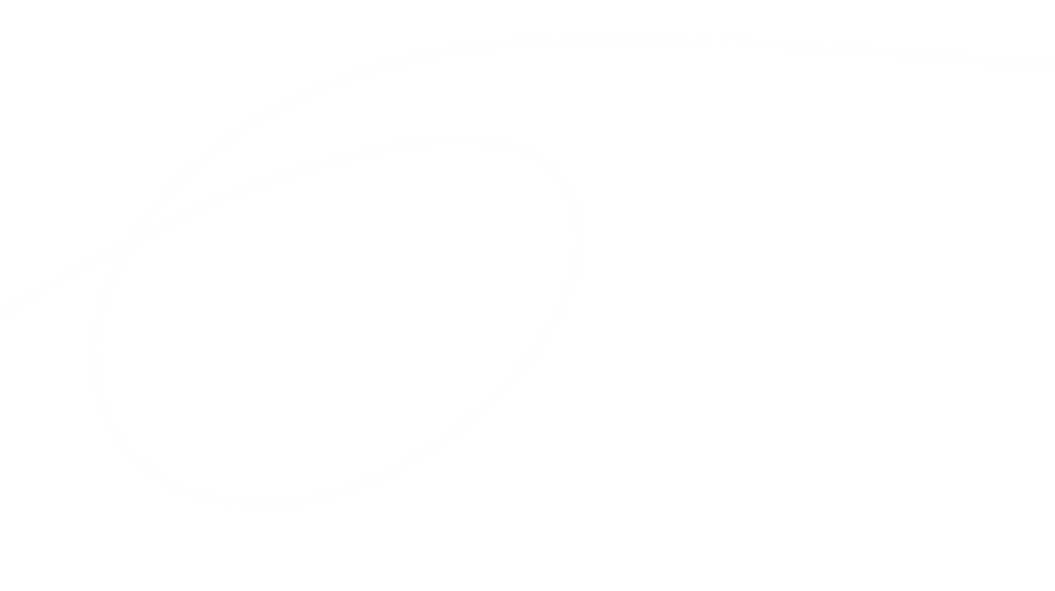 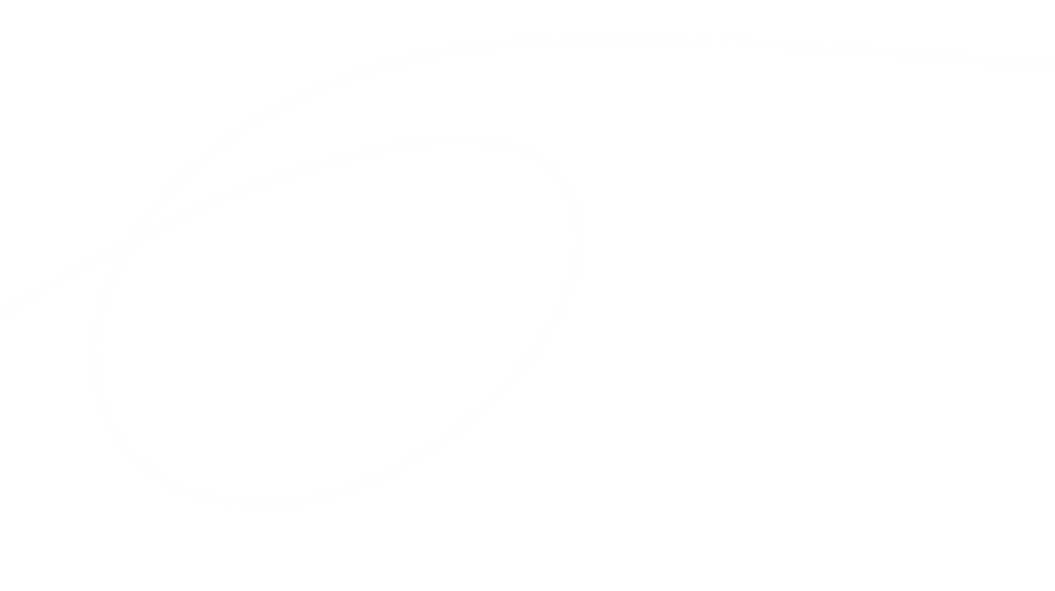 Activity 2: My name, my story!
Write about your name and its meaning (do you like it? Do you have a nickname? Were you named after someone in your family? How did you come to be named?
Write about your experience in having this name.
What’s one of your earliest childhood memories?
What are some of your best qualities/traits?
Write about one of your most useful talents.
Describe a physical feature of yours that you really like. 
Write about a trait you inherited or picked up from a parent/family member.
Write about how you fit the stereotype of people from a specific city/country…or about how you don’t fit the stereotype at all.
Tell your story about the importance of having a faith/beliefs/religion or lack thereof.
Tell your story about when you met someone that inspired you.
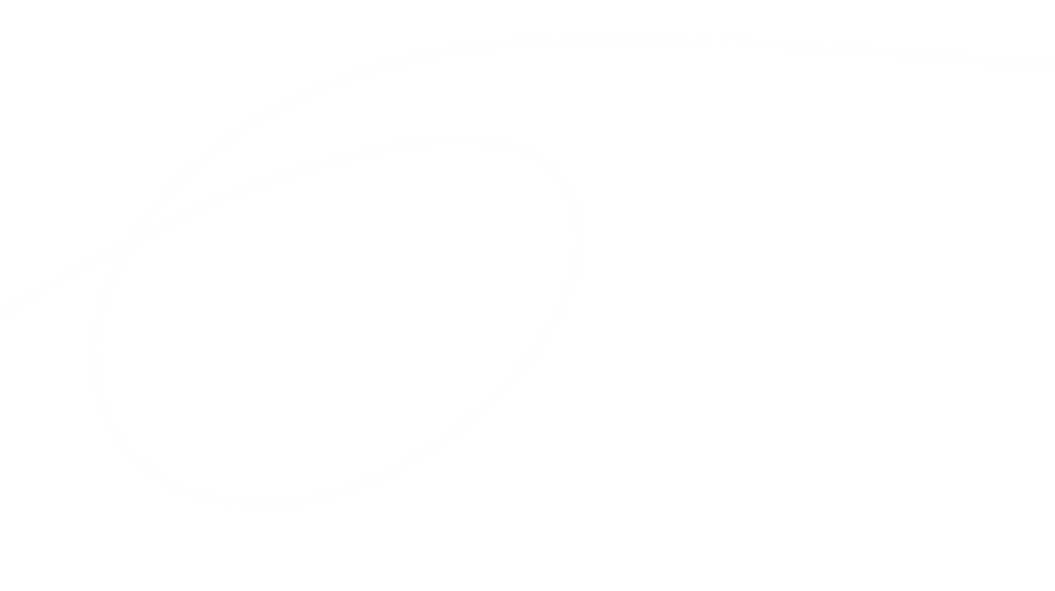 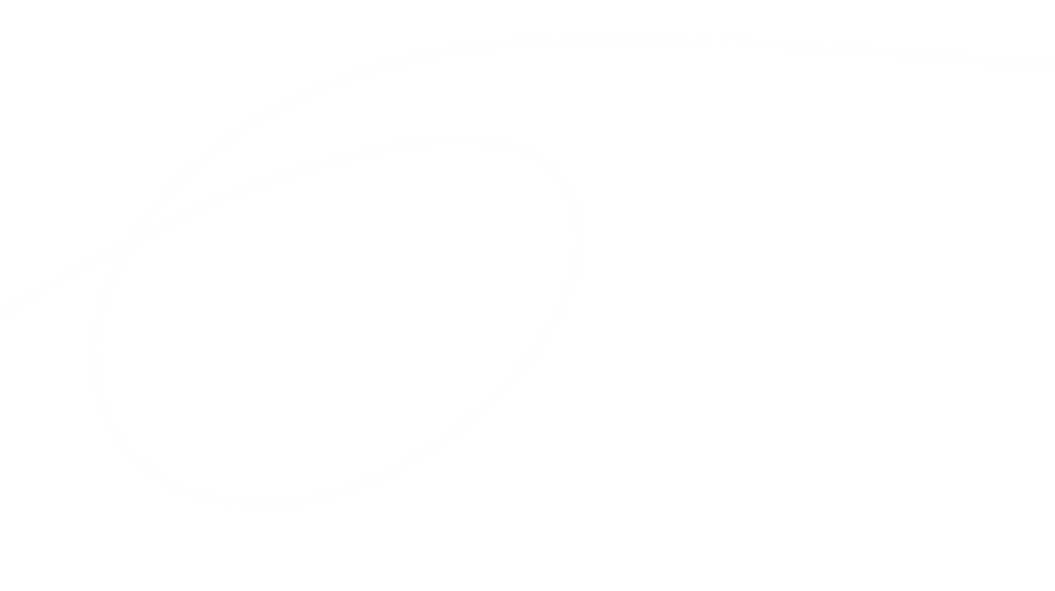 Reflection
• How did you find the process of writing about your name and yourself?

• What activities did you find easier/difficult? If so, why?

• How did you feel when you listened to your colleagues’ personal narratives?

• Did anybody hear somebody challenge a stereotype that you once bought into? If so, what?
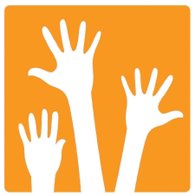 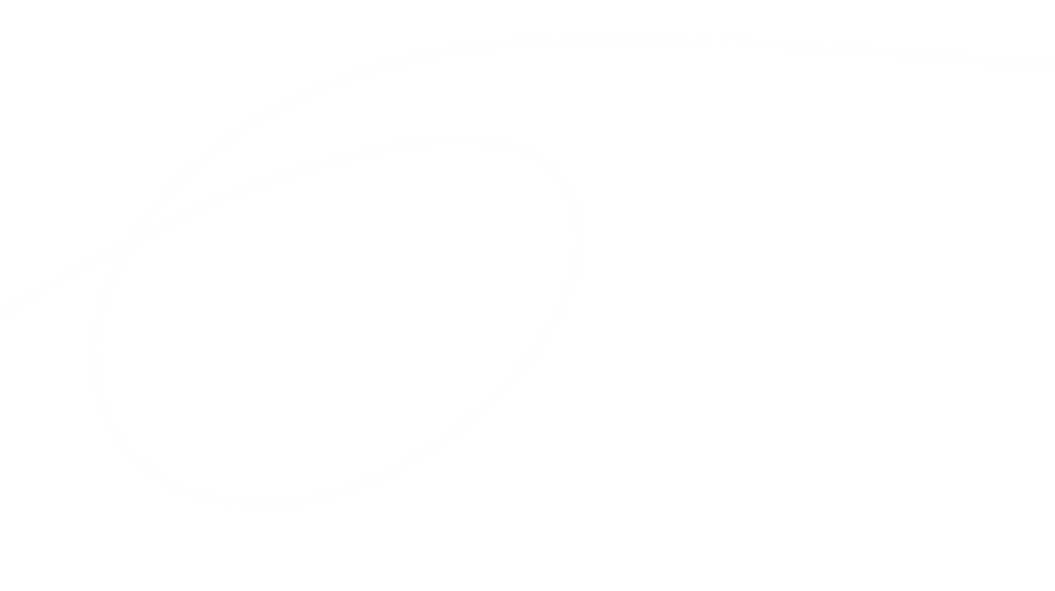 Extension activity or homework
Project You!
Students to turn their stories into a music, art or film project.